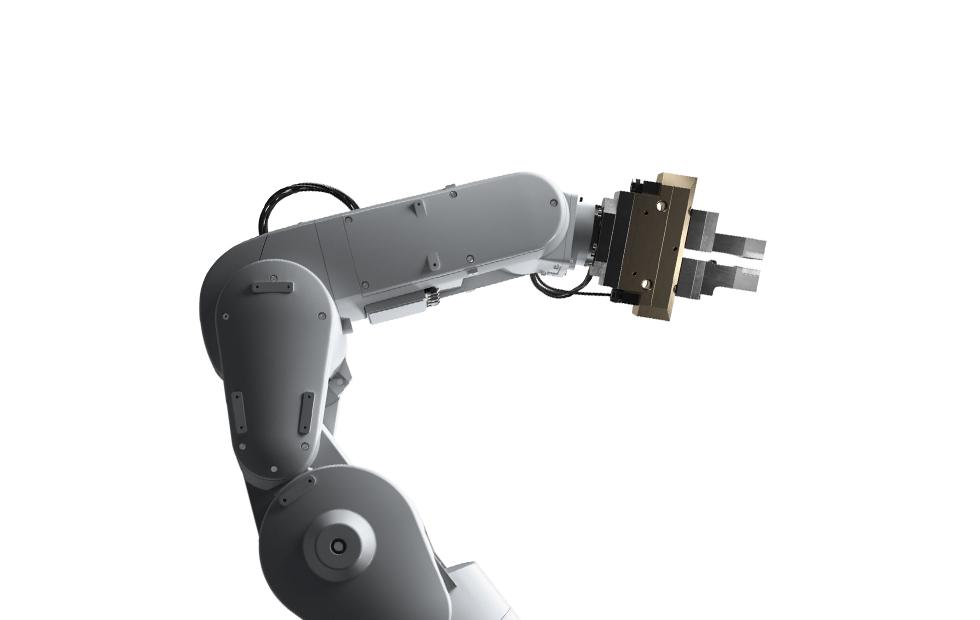 Green Swan - Apple
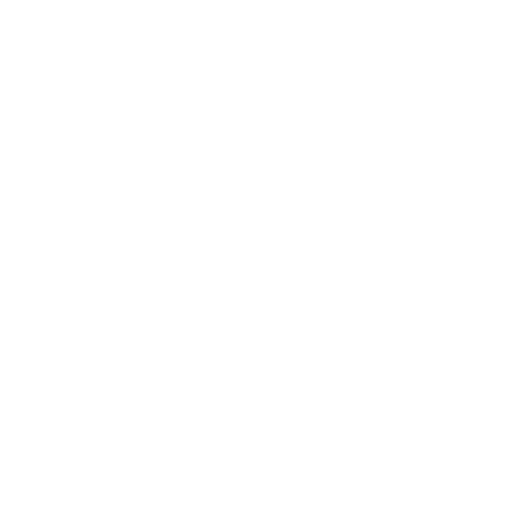 iPhone Zero 
Electronic Waste (iZEW)
Irina Spector, Sami Ki, Whitney Smith-Burghes
1
Agenda
Apple’s Green Swan Transformation
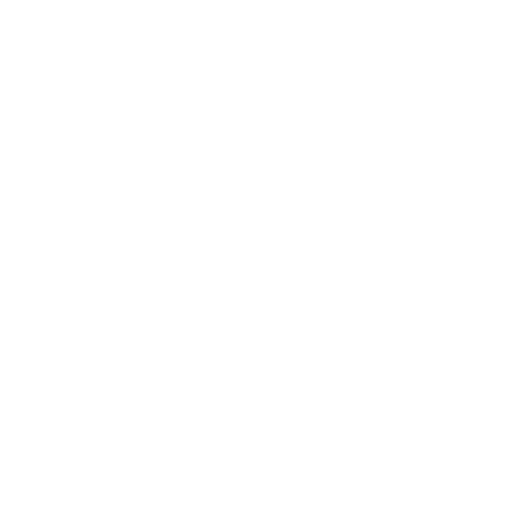 Apple’s Company 
& Industry Background
India as Geography
Selection
Green Swan Initiative: Introducing iZEW
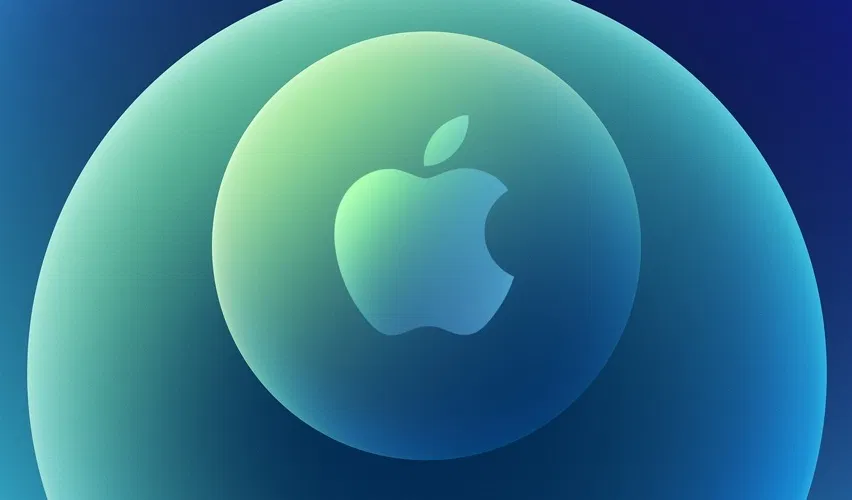 iZEW’s Multi-Pronged Approach
Funding & Roadmap
Recommendations & Conclusion
2
A Brief History
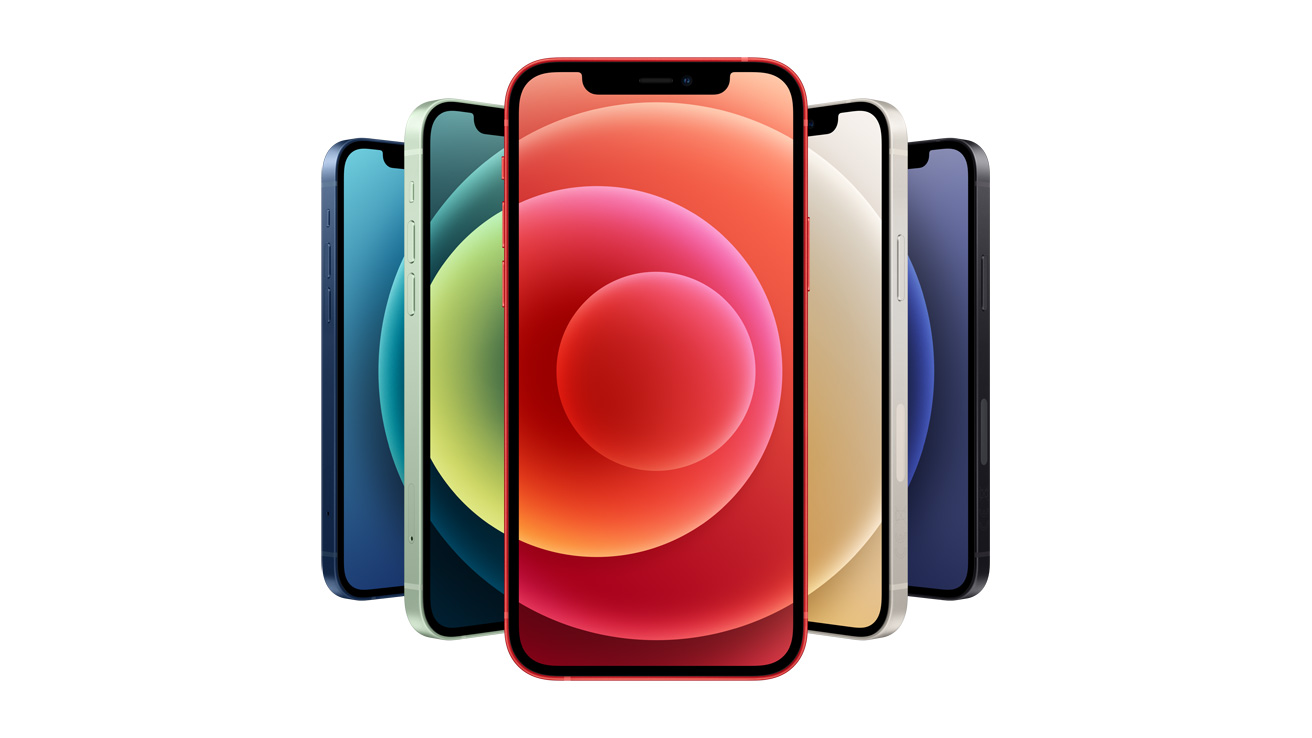 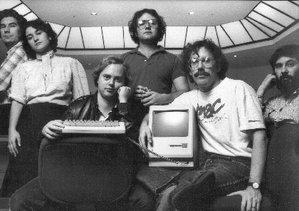 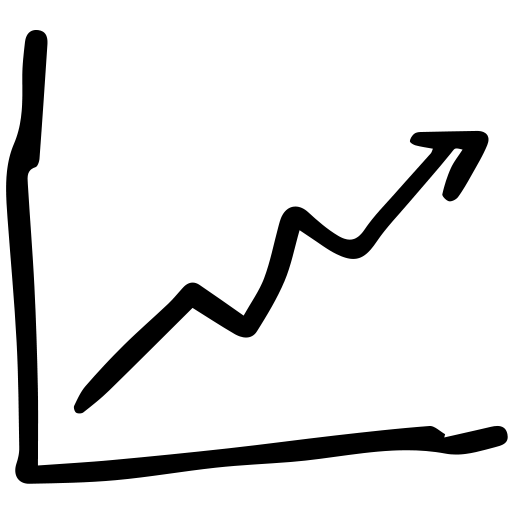 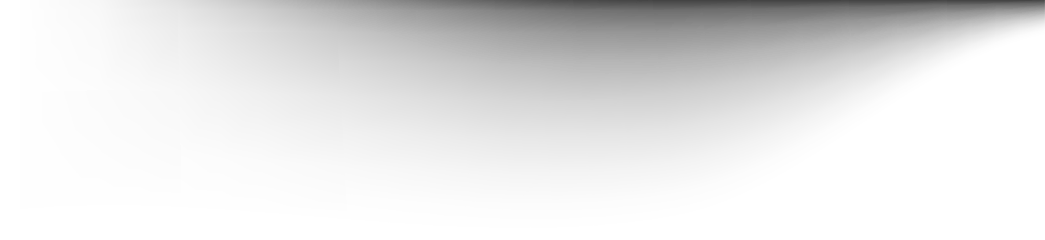 Cupertino, CA
11%
2T USD
TEXT
August 2020
1976
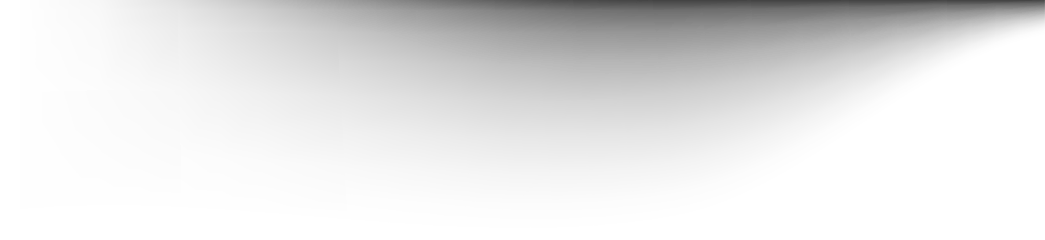 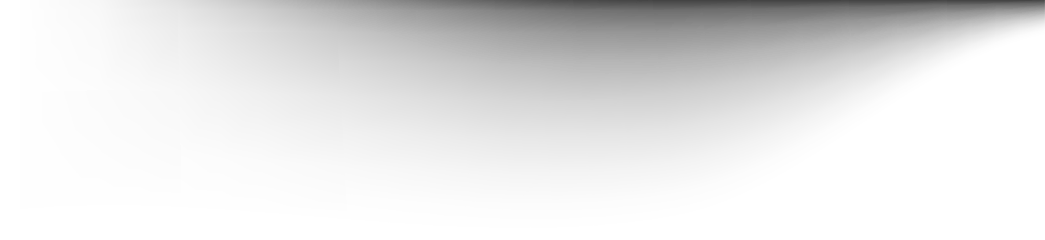 Circular at Apple
CIRCULAR INPUTS
RESOURCE RECOVERY
PRODUCT USE EXTENSION
Recycled rare earth minerals

Renewable energy
Product buy-back

Electronic recycling
Product refurbishment
ICT Industry
116%
Projected Industry Growth by 2030
To $1.3 Trillion from current size of $.6 Trillion
70%
50M tons
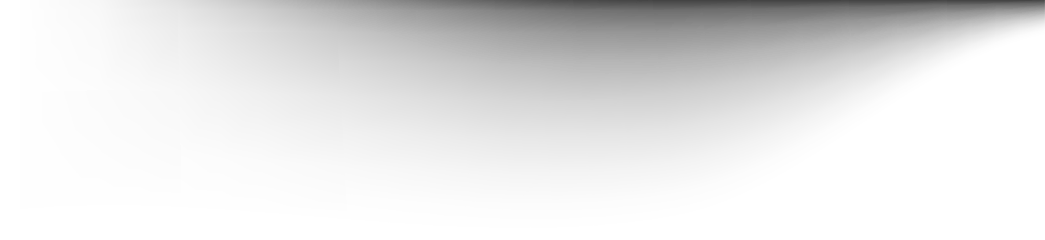 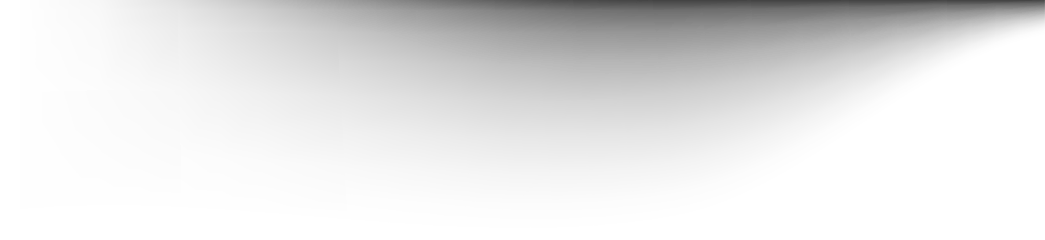 Of hazardous materials in landfills is e-waste.
Of e-waste generated annually
Apple operates within a growing industry, in which e-waste is becoming a significant global  problem.  

Valuable raw materials in devices that could be recovered: 
Aluminum
Copper
Gold
Silver
Platinum
Rare Earth Minerals
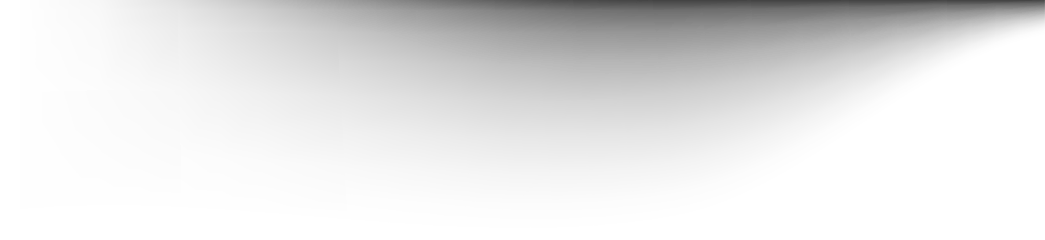 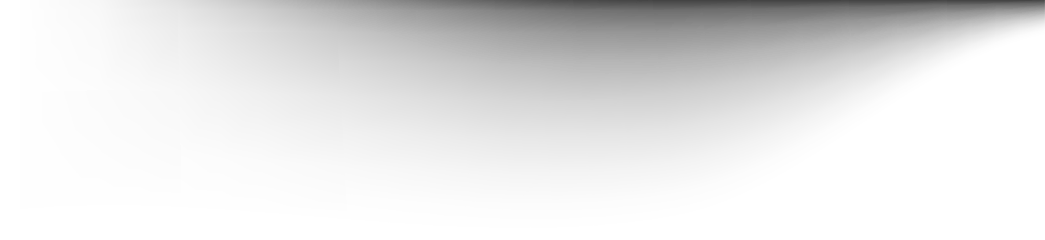 20%
28%
$20-50B
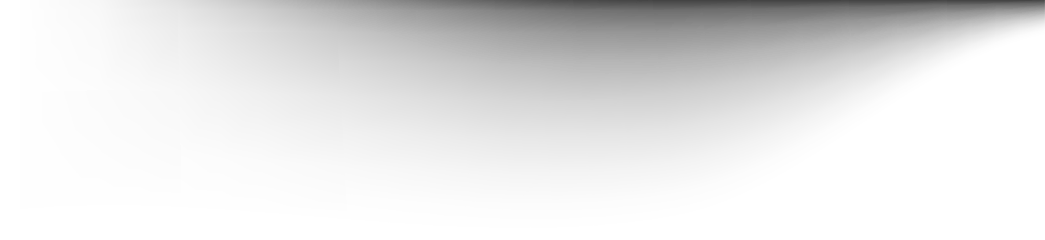 Growth  in e-waste projected by 2025, to 64m tons
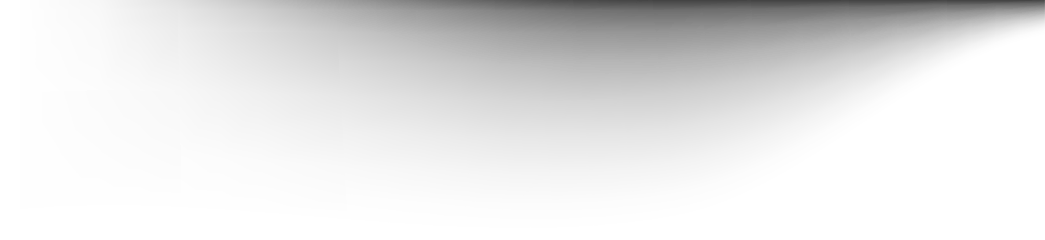 Estimated Opportunity of circular activities
Of all e-waste is formally recycled
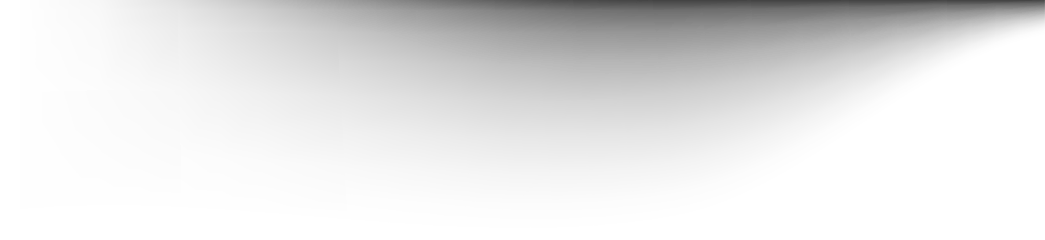 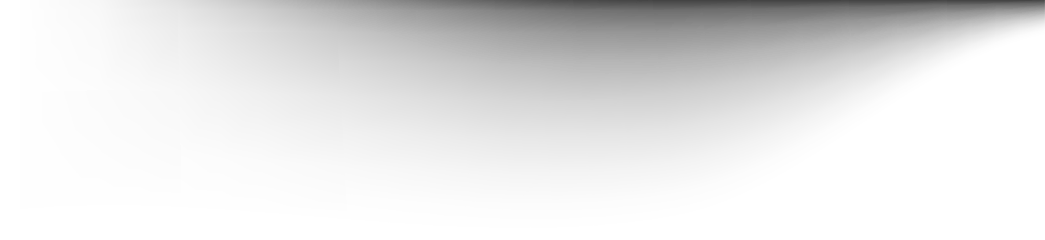 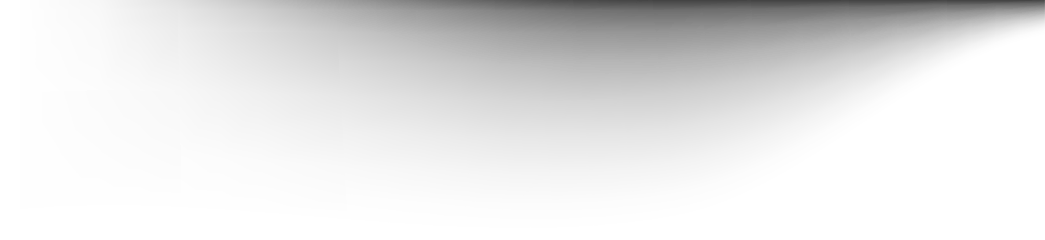 5
Geography Selection
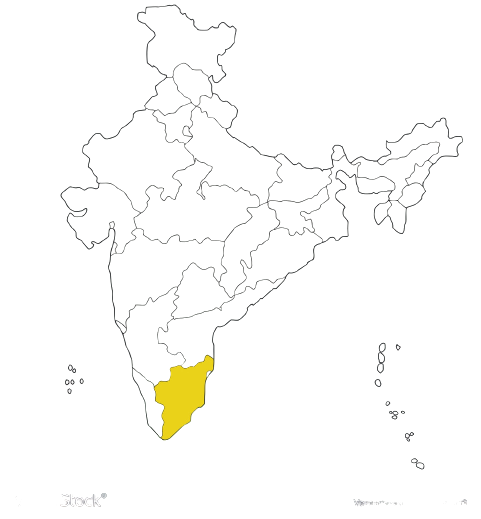 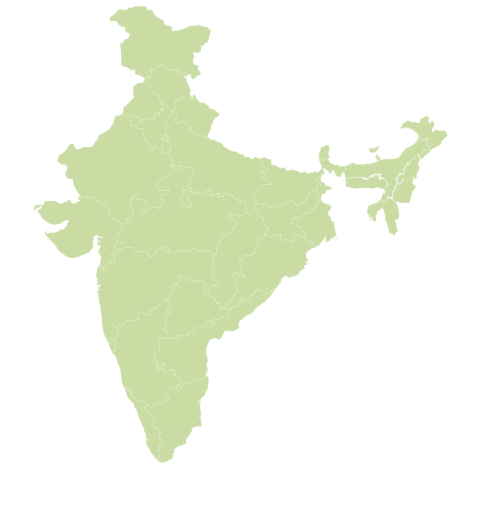 India offers great potential for Apple’s iZEW initiative
India

Population - 1.38 billion

Ranks in the lowest quartile by GNI/capita 

Produced E-waste in 2019 - 3.2 metric tons

Apple market share - 3.35% 

Enforcement of e-waste laws lags behind

Manual E-waste collection done by informal waste collectors
Tamil Nadu 

The 7th most populous state in India 

2nd largest e-waste generating state in India  

Chennai is the third top  e-waste generating city in India  

Disadvantaged classes represent a majority of the population

Foxconn has assembly plant for iPhones near Chennai
★ Chennai
Tamil Nadu
6
iPhone Zero E-waste (iZEW)
Introducing
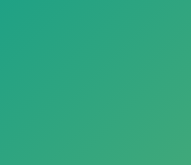 Apple is on a mission to eliminate all e-waste.
RFID embedded traceability technology supports all of iZEW’s key activities through three main approaches:

Circular Design & Modularity
Repair & recycling
iPhone as a Service
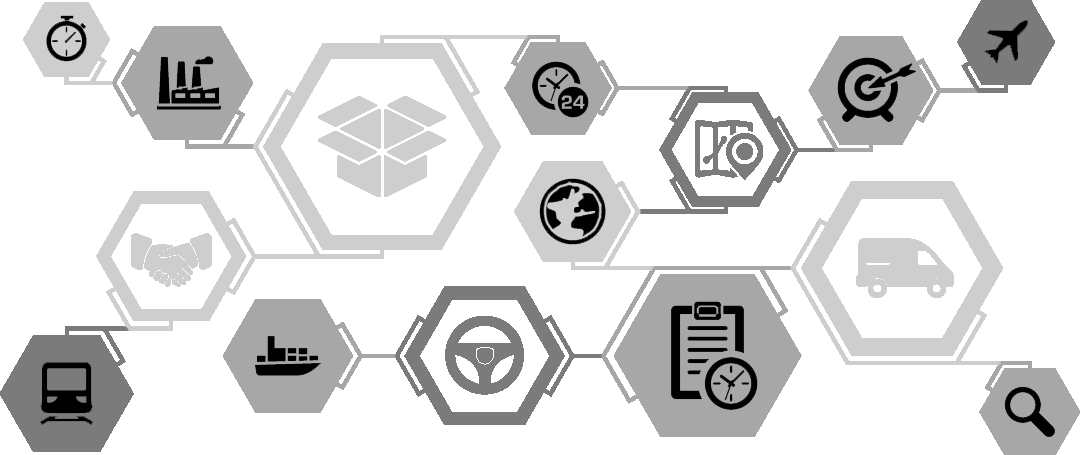 7
Approach 1 -
Circular Inputs
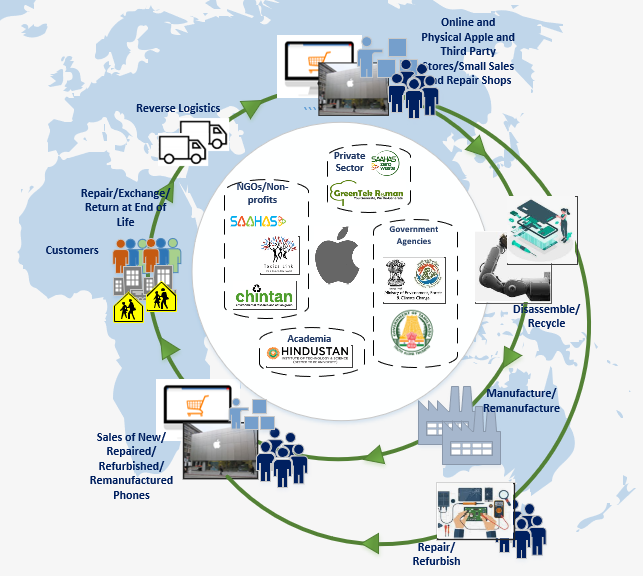 Create circular ecosystem for iPhone 

Build facilities to refurbish, disassemble, and re-manufacture iPhones in India.

Create e-waste collection and recycling programs

R&D on innovative disassembly and recycling technologies 

 Partner with government agencies and NGOs on:
Waste recycling policies
Safe jobs with fair pay
Working conditions for informal waste collectors
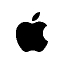 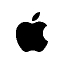 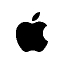 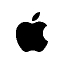 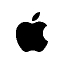 8
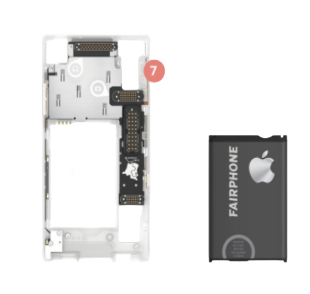 Approach 1- 
Modularity
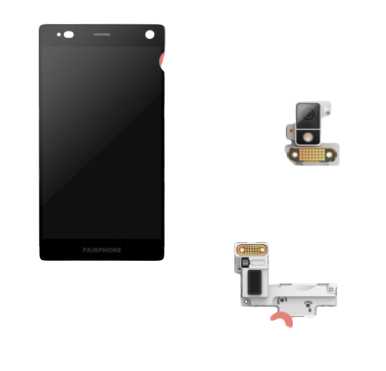 Launch the “iPhone Fair” model in partnership with  Fairphone

 Facilitates product life extension 

Modularity will make phone repairs and upgrades  easier and more accessible

R&D on easy parts removal and disassembly in all future models
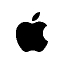 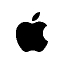 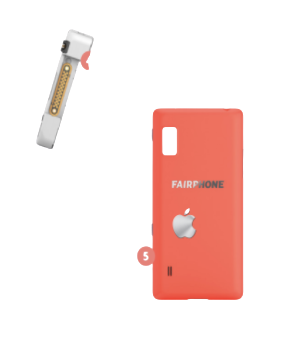 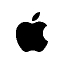 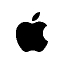 9
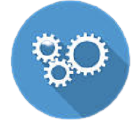 Approach 2- 
Repair & Recycling
Ecosystem of small shops to sell new as well as refurbished and remanufactured phones, make repairs, and take back used phones 

 Specialized programs for small entrepreneurs

 Technology and quality control training programs 


Incentive programs for customers to bring iPhones to authorised dealers for repairs, upgrades, exchanges and end-of-life disposal.
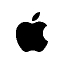 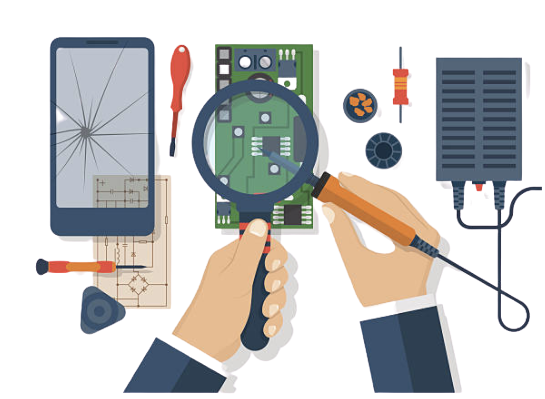 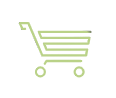 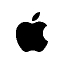 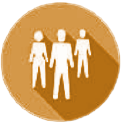 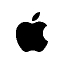 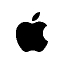 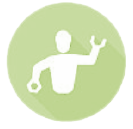 10
Approach 3- 
iPhone as a Service
Grow market share in India through new revenue streams.
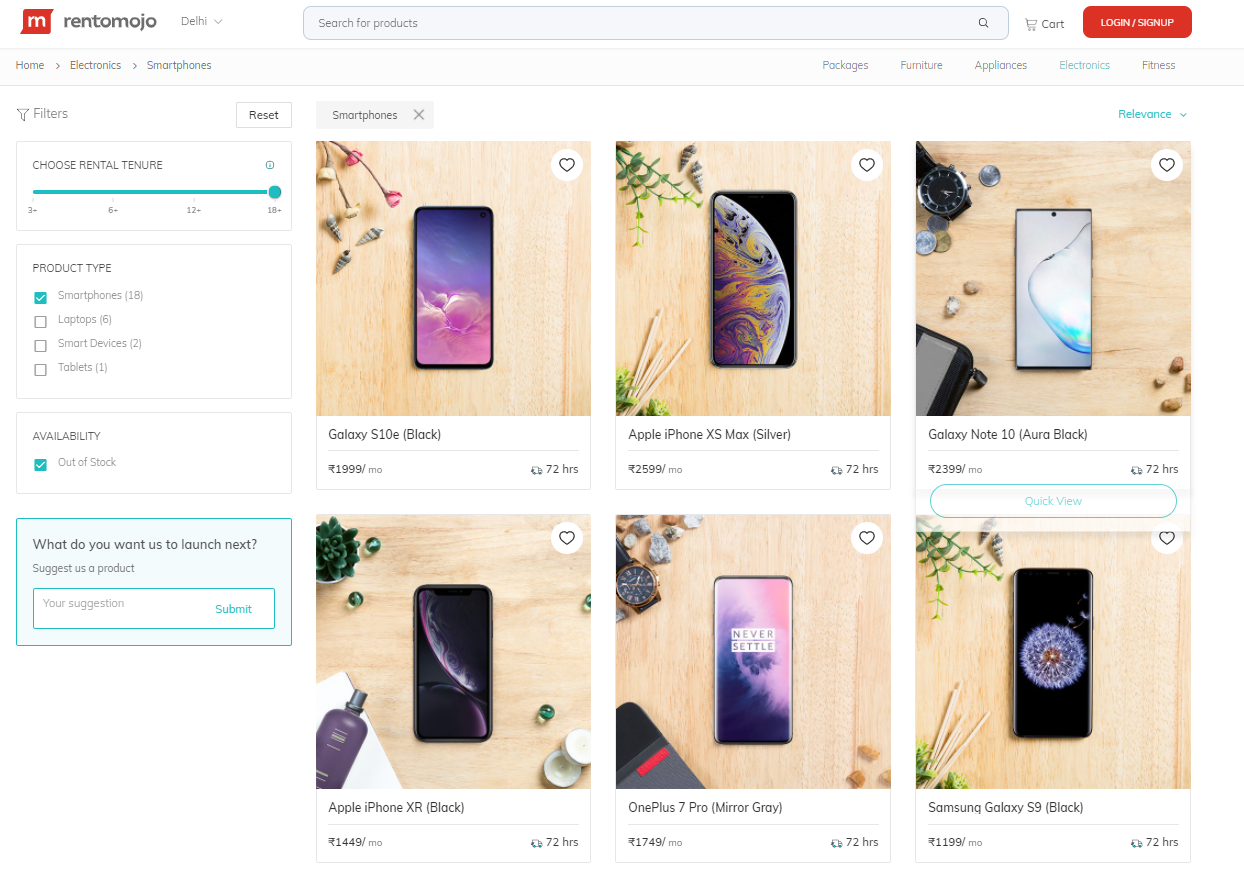 40%
Rental Model poses a lucrative business opportunity
Of Indians would like to upgrade their phones within a year
2 of 3
People in India are Millennials
iPhones can be rented on Apple’s online store, brick and mortar store (opening 2021), partner repair shops, and Rentomojo.
11
Funding for iZEW
Apple has deep pockets to launch and  scale iZEW’s activities.
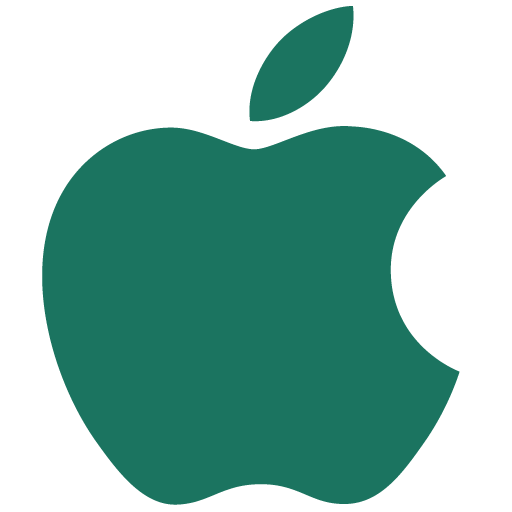 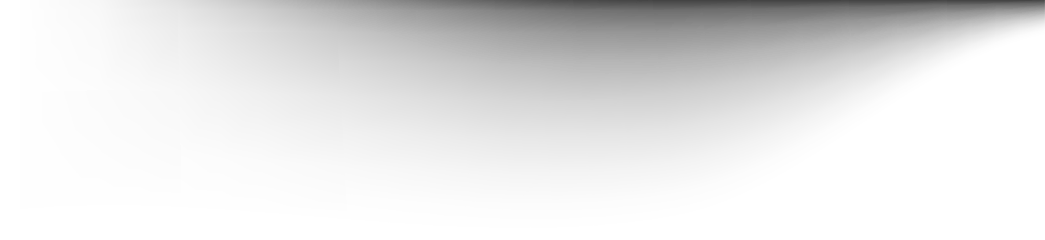 Market Capitalization, August 2020
$2 T
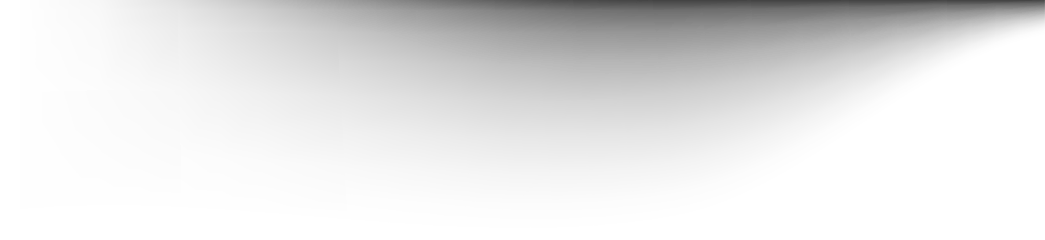 $13 B
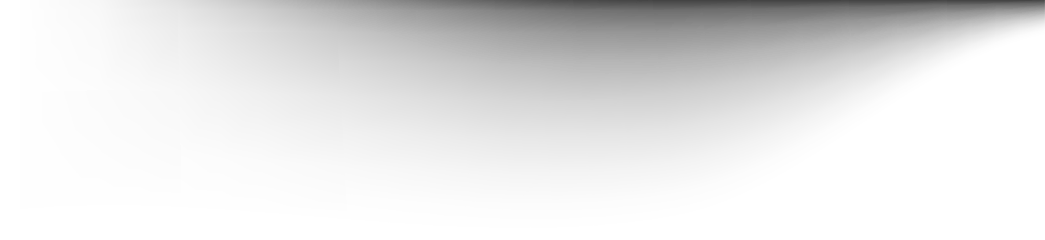 Q3 2020 Operating Income
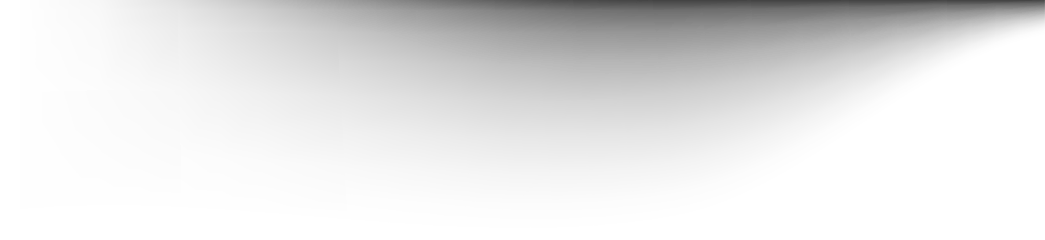 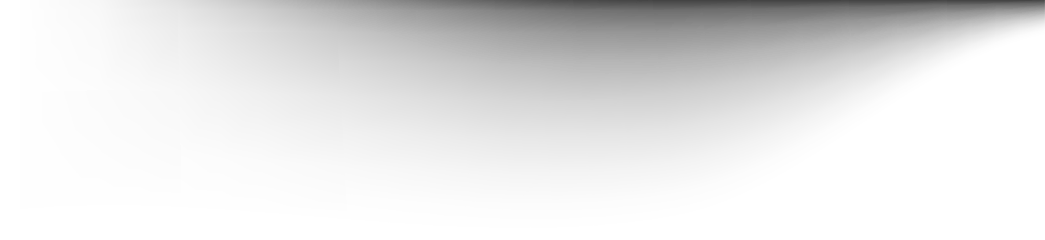 Total amount of 3 Green Bonds since 2016
$4.6 B
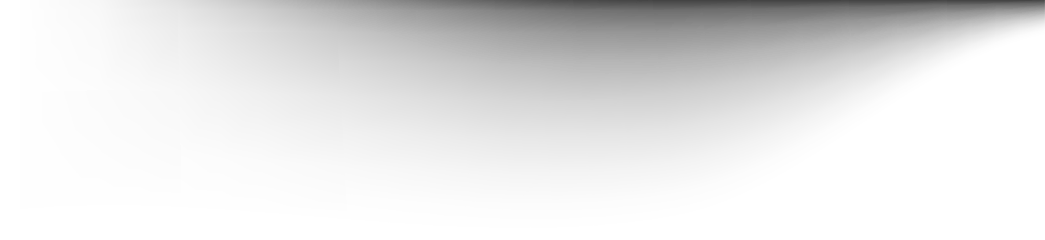 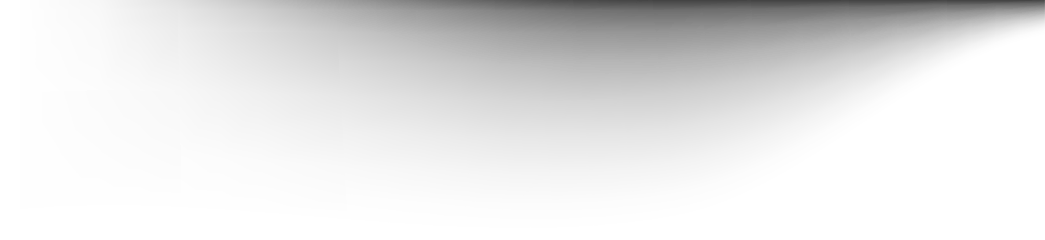 New 2020 Green Bond issuance for iZEW
$1.9 B
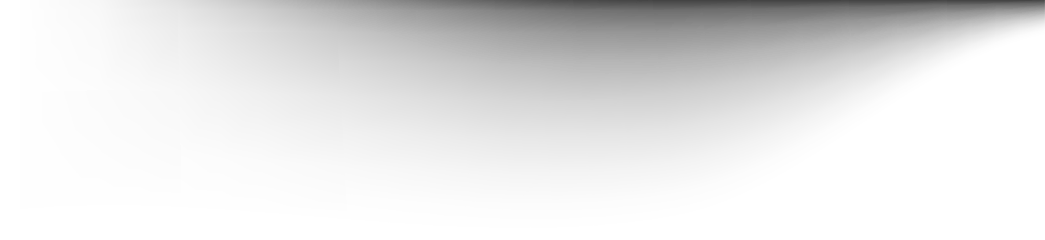 12
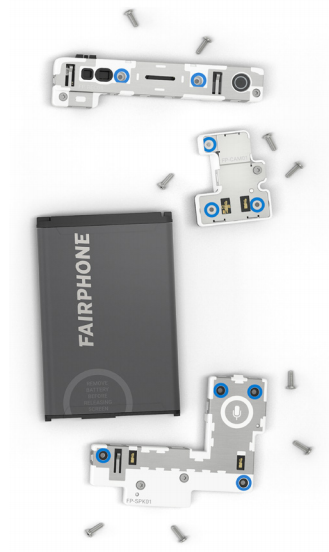 iZEW Roadmap
Year 2
Within First 6 Months
Roll out education and training for waste collectors, repair & rental shop staff.
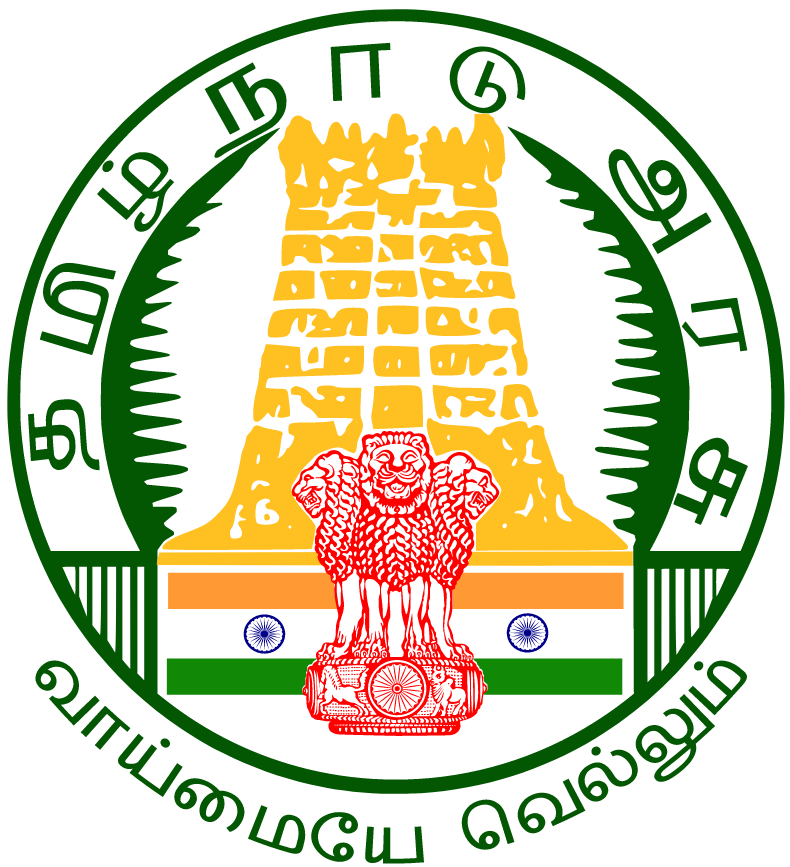 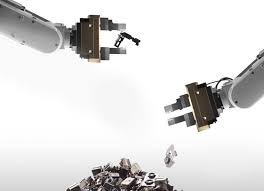 Year 4
Beta test RFID traceable tech on existing iPhone parts.
Launch modular iPhone with Fairphone.
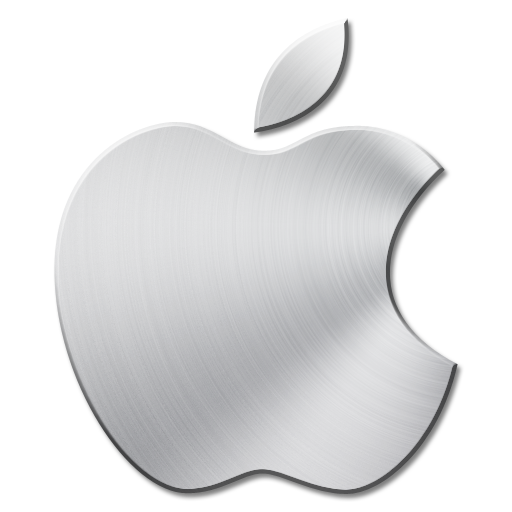 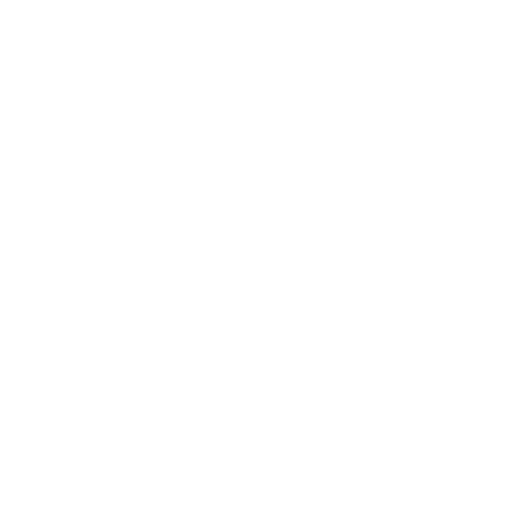 Year 3
Year 5
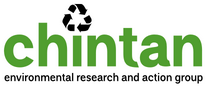 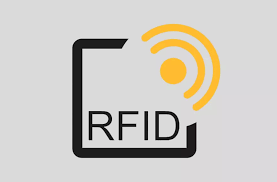 Within First 12 Months
Fully Circular iPhone
Begin receiving parts back, send for recycling, and re-introduce into the supply chain.
Establish partnerships.
Design and plan infrastructure.
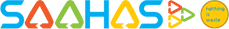 13
Apple is leading the circular revolution
Rewrite the recovery story
Tech authenticated circularity
ALL in on circular inputs
R&D investment to spur innovation and achieve 100% circular inputs.
Engagement across value chain using PaaS, take back/repair and modularity  to  ensure 100% resource recovery.
Leverage technology to create traceability along a truly closed loop.
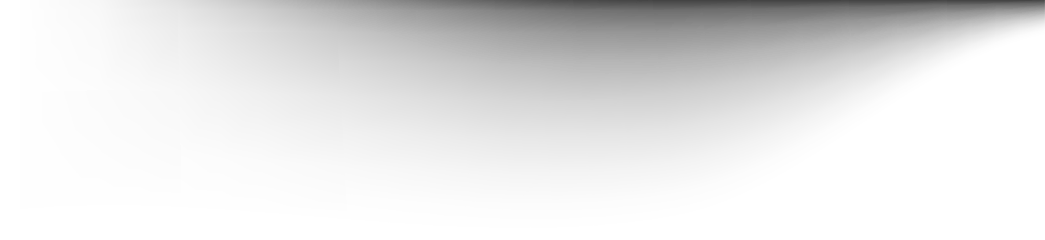 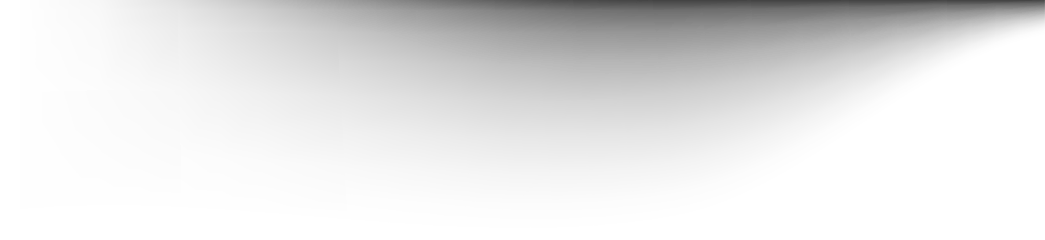 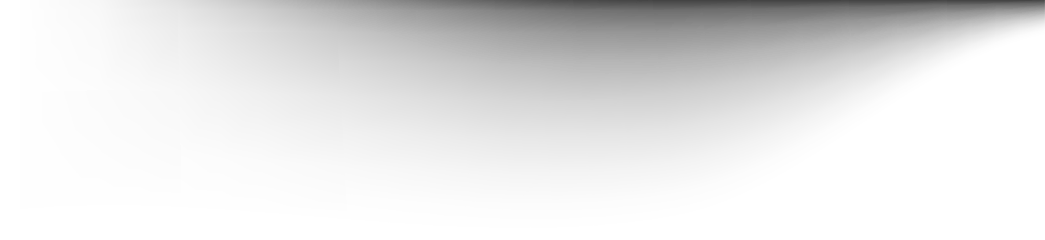 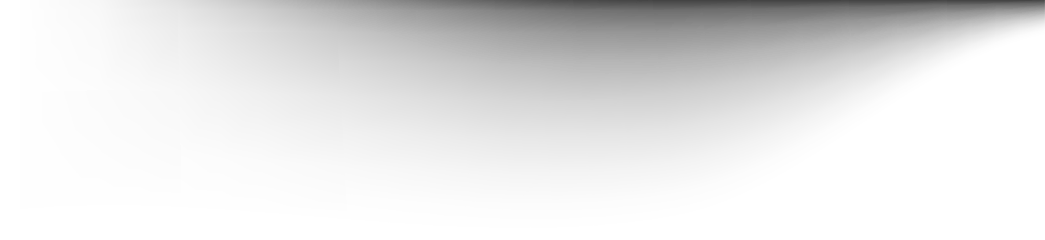 14
The future of Apple is ZERO impact
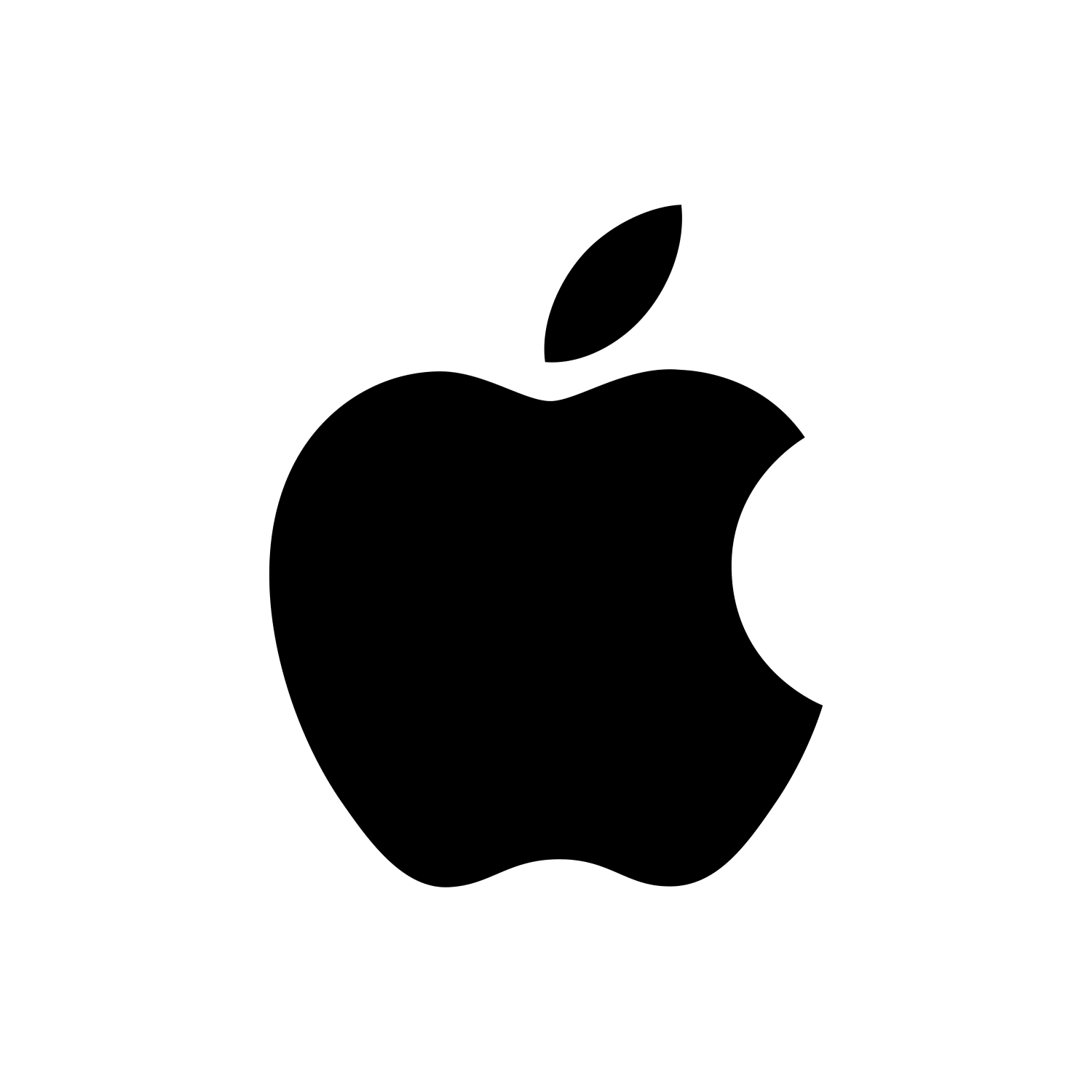 0
Virgin resources
100%
100%
Regenerative
100%
Equitable
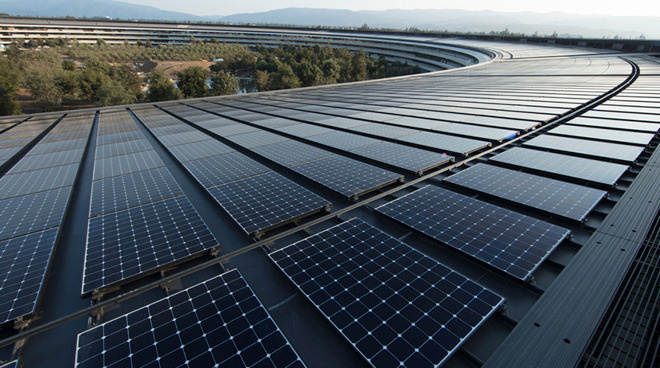 THANK YOU!
Q&A
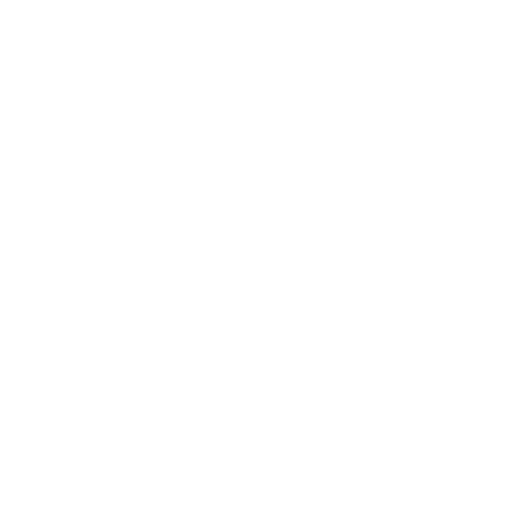 16
16
16